Форма государственной статистической отчетности №64
"Сведения о заготовке, хранении, транспортировки и клиническом использовании донорской крови и (или) ее компонентов"
Регламентирующие документы
Приказ Министерства здравоохранения РФ от 22 октября 2020 г. N 1138н

Порядок составления сводных годовых статистических отчётов по формам федерального и отраслевого статистического наблюдения ЗА 2021 год МЗ РФ от 25.12.21№13-2/И/2-21968

Письмо Министерство здравоохранения Красноярского края от 22.12.2022 г. N 71-29943

 Письмо ККМИАЦ
МЗ РФ от 25.12.21№13-2/И/2-21968
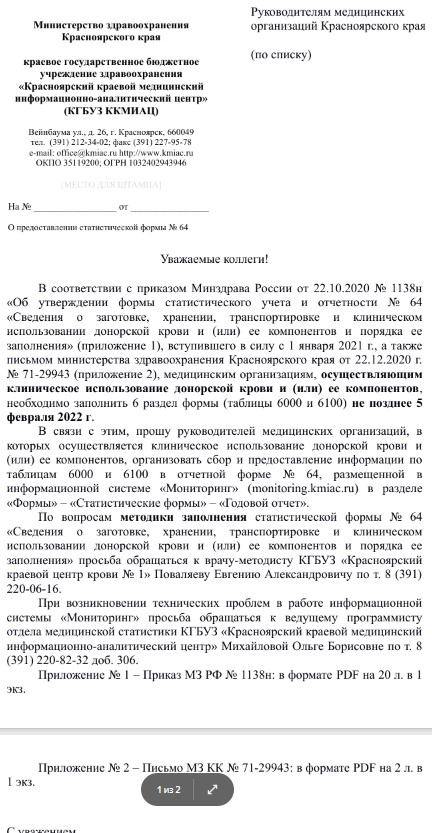 Сроки сдачи формы
В приказе 1138н определён срок для субъекта:
	Орган исполнительной власти субъекта Российской Федерации в сфере охраны здоровья граждан представляет Форму по всем медицинским организациям, в ФГБУ "НМИЦ гематологии" Минздрава России ежегодно за год, не позднее 15 февраля года, следующего за отчетным.
Письма:
	МЗ Красноярского края
	ККМИАЦ
Определят сроки сдачи формы для ЛПУ.
Где сдавать?
https://monitoring.kmiac.ru/
Формы 

Статистические формы

ГОДОВОЙ ОТЧЕТ

Форма 64….
Таблица 6000 формы 64Заполняется вЛИТРАХ!!!
В литрах заполняется ВСЁ кроме РЕЦИПИЕНТОВ и ТРАНСФУЗИЙ!
Реципиенты заполняются в человеках )))
Трансфузии в количестве перелитых пакетов
Только для клинического использования
Для ЛПУ имеющих отдельные договоры на БАК исследования, получение трансфузионных сред по этим договорам не учитывается в форме 64.
1138н - 17. В разделе 6 "Клиническое использование компонентов донорской крови и лекарственных препаратов, произведенных из плазмы крови человека" указываются сведения о компонентах донорской крови и лекарственных препаратов, произведенных из плазмы крови человека, прошедших контроль и годных к передаче в медицинские организации для клинического использования.
Наименование компонентов (продуктов) крови
Контроль с формой 30 Т3200
Данные для сверки
Данные по выдаче компонентов крови можно посмотреть по ссылкеhttps://disk.yandex.ru/d/wHA6JiBXCTsDbQ в папке "2022"



Адрес ссылки не изменяется, на диск можно зайти по ссылке из любого письма.
Пояснительная записка
ФМБА и Информационно-аналитическая подсистема «Реципиент»
Регламентирующие документы

Постановление правительства РФ от 05.08.2013 №667 – О ведении единой базы данных по осуществлению мероприятий, связанных с обеспечением безопасности донорской крови….

Письмо ФМБА от 19.05.21 № 32-024/10-1/570 – О порядке передачи информации о посттрансфузионных реакциях и (или) осложнениях.

Письмо Межрегионального управления №51 ФМБА от 01.07.2022 №1572 – О выполнении требований по передаче информации
Явки и пароли
https://eibd.bloodfmba.ru/
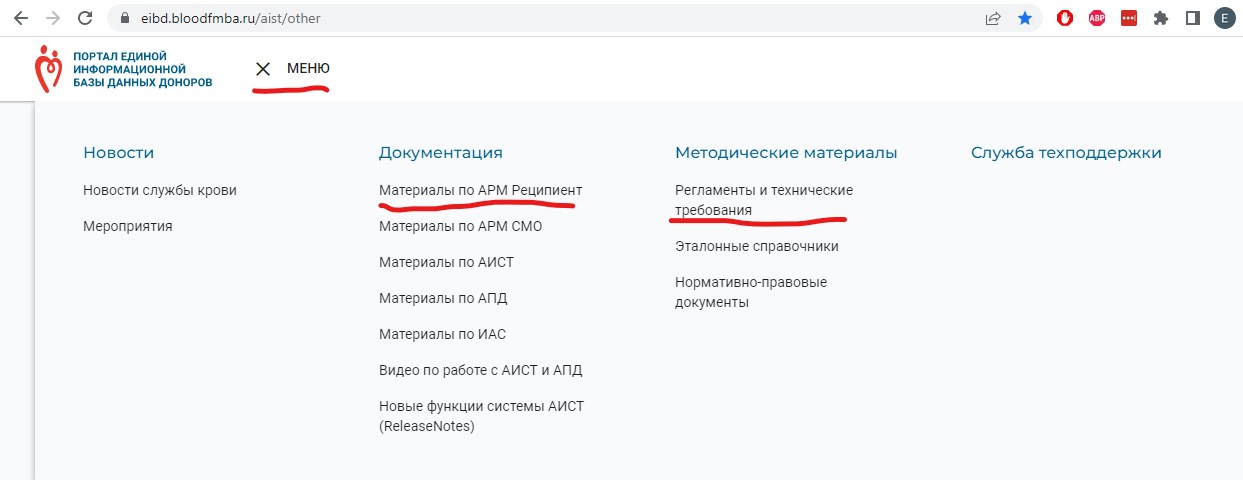 Инструкция и адрес (10.41.231.4) для подключения находится на сайте:
eibd.bloodfmba.ru

Письмо с запросом логина и пароля на адрес:
sd@bloodfmba.ru

Да не постигнет вас кара ФМБА
ККЦК ждёт ответ!!!
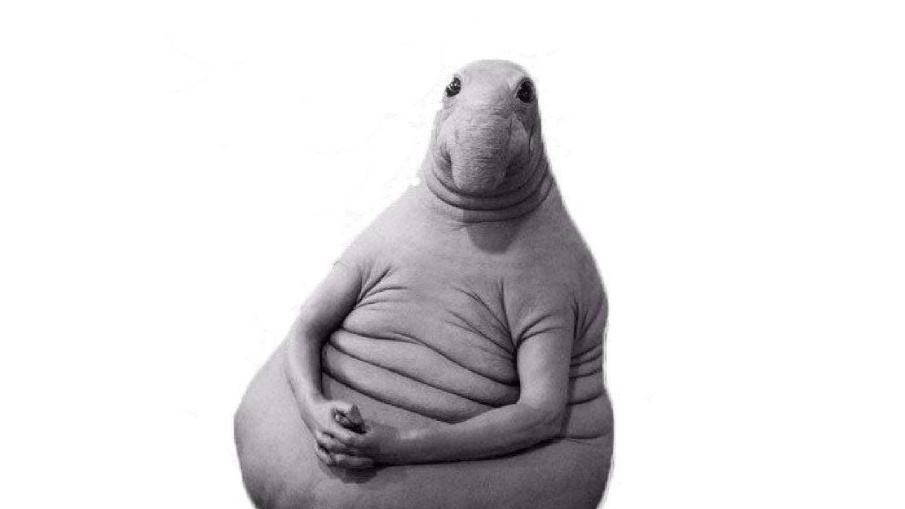 Всем СПАСИБО!РАБОТАЕМ.